Efektivita on-line výuky čínského jazyka
Klára Kutílková
Výhody a nevýhody on-line výuky
Výukové platformy
Komunikace se studentem
Individuální výuka dospělých
Výukové materiály
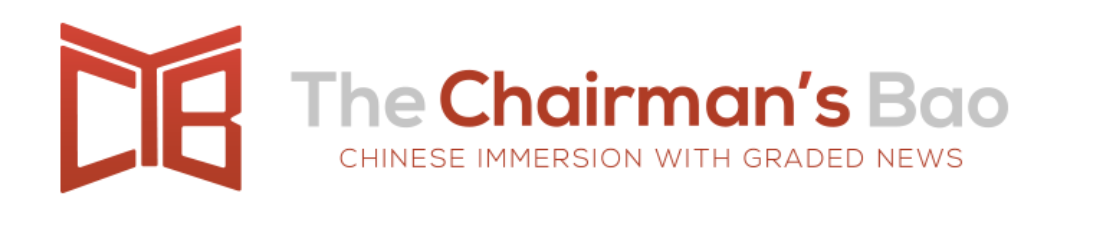 články podle úrovní, témat
obsahuje nahrávky, cvičení, seznam klíčových slov, vysvětlení gramatiky, procvičení gramatiky

vhodné pro následnou konverzaci
opakování klíčových slovíček
student získá i znalosti čínské kultury, ekonomiky atd., v cílovém jazyce
vhodné pro zjištění jazykové úrovně studenta
https://www.thechairmansbao.com
The Chairman’s Bao
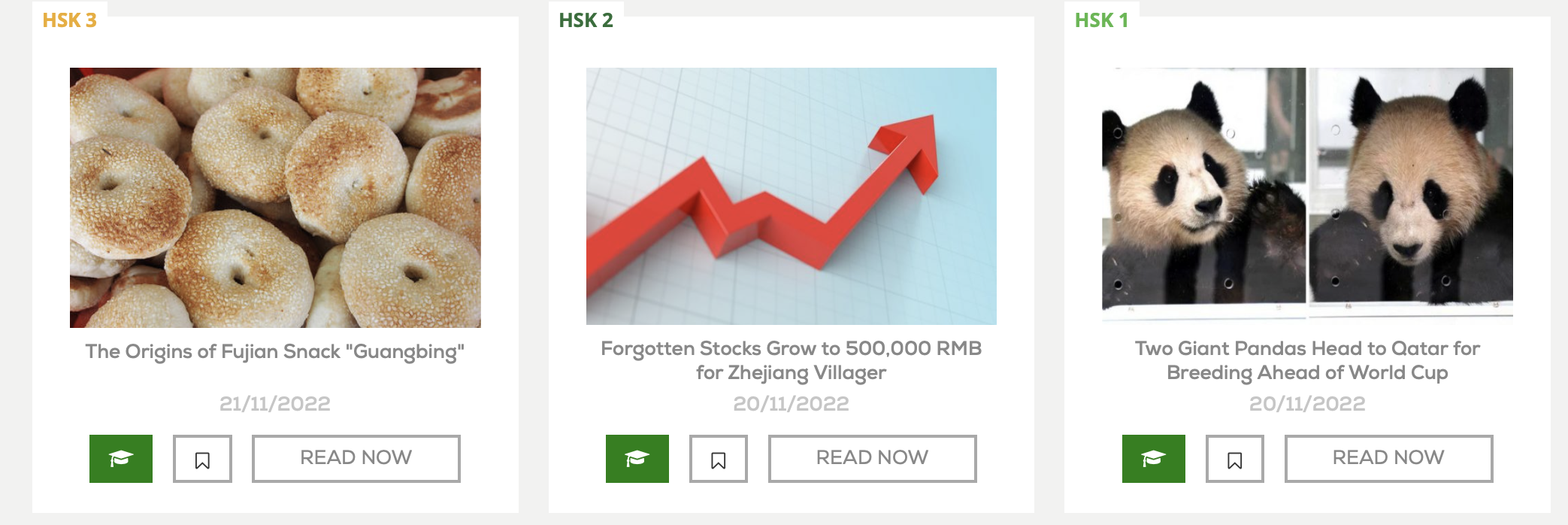 Techniky výuky
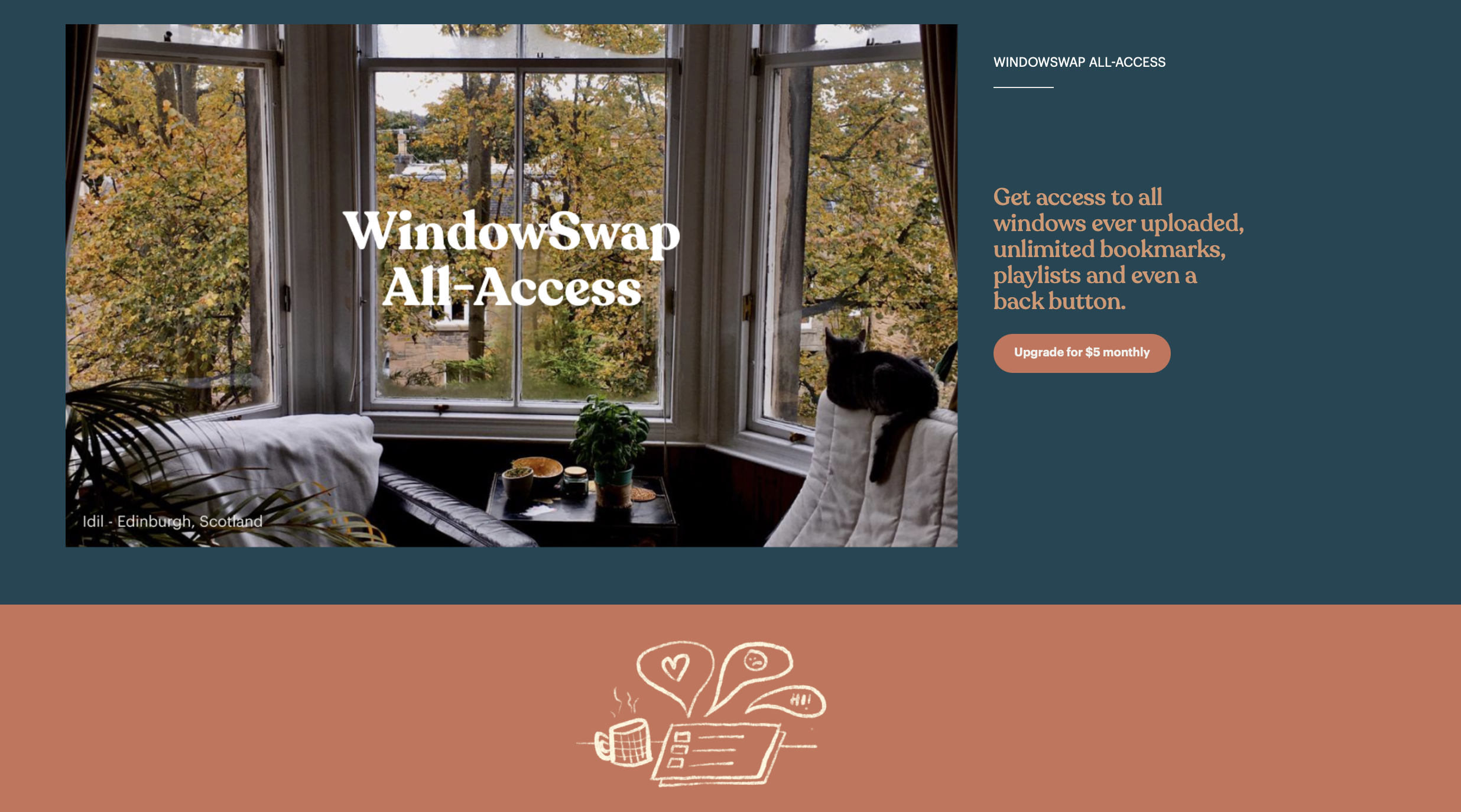 WINDOW SWAP
nedidaktická pomůcka
náhodný výběr oken
vhodné i pro skupinové kurzy
https://www.window-swap.com
Psaní znaků
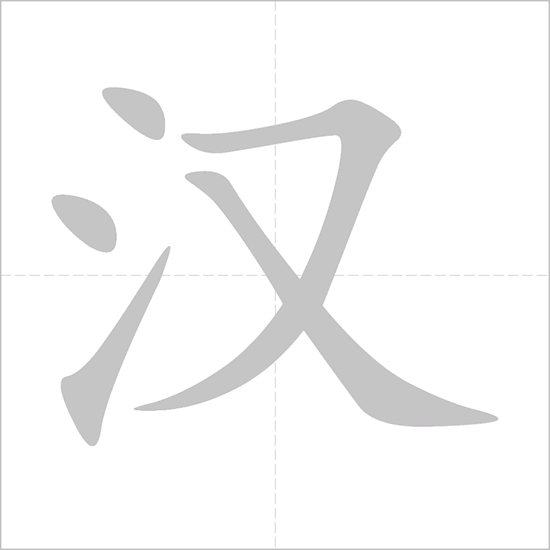 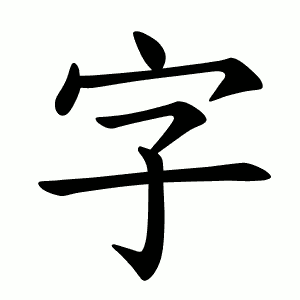 Průběh lekce
On-line výuka dětí
Výukové materiály pro děti
Trendy v on-line výuce
谢谢大家